Οικονομική ανάλυσηαγορά και κρατική παρέμβαση, θεωρία ασφάλισης
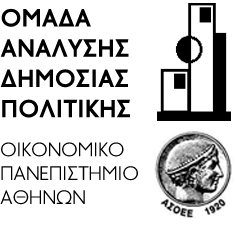 διάλεξη 9
Οικονομικά Κοινωνικών Πολιτικών Ε.Ε.
ο ρόλος της οικονομικής επιστήμης
η οικονομική επιστήμη παρέχει

θεωρητική στήριξη για (εκτεταμένη;) κρατική παρέμβαση στην κοινωνική προστασία

αναλυτικά εργαλεία για την αξιολόγηση και το σχεδιασμό της κοινωνικής πολιτικής
οικονομική αποτελεσματικότητα ( economic efficiency)
σπανιότητα πόρων
αποτελεσματικότητα στην παραγωγή ενός αγαθού
μεγιστοποίηση της εκροής ...
... με δεδομένες τις ποσότητες και τις τιμές των εισροών (technical efficiency)
αποτελεσματικότητα στο μείγμα παραγομένων αγαθών
«βελτιστοποίηση» του συνδυασμού των αγαθών που παράγονται ...
... με δεδομένη την τεχνολογία παραγωγής και τις προτιμήσεις των καταναλωτών (allocative efficiency) 
αποτελεσματικότητα στην κατανάλωση
μεγιστοποίηση της ωφέλειας ...
... με δεδομένα τα εισοδήματα των ατόμων και τις τιμές των αγαθών
αποτελεσματικότητα κατά Pareto (Pareto efficiency)
προϋποθέσεις αποτελεσματικότητας
τέλειος ανταγωνισμός
δεδομένες τιμές για τους παραγωγούς (price taking)
η ισχύς των ατόμων στις διάφορες αγορές είναι ίση 

απουσία αποτυχιών/αστοχιών αγοράς (market failures)
αστοχίες της αγοράς
συνηθισμένα επιχειρήματα υπέρ κρατικής παρέμβασης

δημόσια αγαθά
ατελής ανταγωνισμός
εξωτερικότητες
ανυπαρξία αγορών
ατελής πληροφόρηση
κοινωνικές προτεραιότητες (merit goods)
τα 2-5 συνήθως δεν δικαιολογούν εκτεταμένη κρατική παρέμβαση
ορθολογική επιλογή σε συνθήκες βεβαιότητας
σε έναν βέβαιο κόσμο …
… η ανάγκη για κοινωνική προστασία είναι μικρή
η ασφάλιση είναι περιττή
η πρόνοια για το γήρας γίνεται ατομικά (με αποταμίευση)
η παροδική (όχι η μόνιμη) φτώχεια αντιμετωπίζεται με δανεισμό και αποταμίευση
η στήριξη εισοδήματος με δημόσια βοήθεια είναι αναγκαία μόνο για τους δια βίου φτωχούς
και αυτός είναι ο μόνος λόγος ύπαρξης κοινωνικού κράτους
ορθολογική επιλογή σε συνθήκες βεβαιότητας
εάν επικρατούσαν συνθήκες βεβαιότητας ...
δηλ. απουσία κινδύνου ή αβεβαιότητας

... τότε θα αρκούσε ένα «υπολειμματικό» κοινωνικό κράτος
με μόνο στόχο την ανακούφιση της ακραίας φτώχειας

η παραβίαση των υπόλοιπων προϋποθέσεων παρέχει ασθενή μόνο υποστήριξη στα επιχειρήματα υπέρ ενός εκτεταμένου κοινωνικού κράτους
ορθολογική επιλογή σε συνθήκες κινδύνου (όχι αβεβαιότητας)
η αγορά μπορεί να αντιμετωπίσει τον κίνδυνο
όσοι αποστρέφονται τον κίνδυνο μπορούν κάλλιστα να βελτιώσουν την ωφέλειά τους αγοράζοντας αναλογιστικά ισοδύναμη ασφάλιση
πi = (1 + α) pi L
πi αναλογιστικά ισοδύναμο ασφάλιστρο
pi πιθανότητα να επέλθει ο κίνδυνος
L μέγεθος της ζημιάς
α προσαύξηση (κέρδη, διοικητικά έξοδα κ.ά.)
προϋποθέσεις αποδοτικότητας στην ασφάλιση
ανεξαρτησία κινδύνων
κίνδυνος, όχι αβεβαιότητα
απουσία δυσμενούς επιλογής (adverse selection)
απουσία ηθικού κινδύνου (moral hazard)
όταν μια ή περισσότερες από τις παραπάνω προϋποθέσεις παραβιάζονται ...
... τότε η ασφάλιση θα είναι είτε μη αποδοτική είτε εντελώς ανέφικτη
[Speaker Notes: Ο κίνδυνος (ρίσκο) μπορεί να υπαχθεί σε ποσοτική μέτρηση, εφόσον μπορεί να υπάρχει (ή να υπολογιστεί) η κατανομή πιθανοτήτων που έχει εφαρμογή. Aντίθετα η αβεβαιότητα δεν μπορεί να μετρηθεί. Δεν είναι γνωστή η κατανομή πιθανοτήτων, ούτε μπορούν να περιγραφούν όλα τα πιθανά ενδεχόμενα, ενώ οι πιθανότητες των ενδεχομένων είναι δυνατό να μην αθροίζουν στο 1. 
Παράδειγμα ρίσκου: κορώνα γράμματα (γνωστή πιθανότητα ½). Και να μην είναι γνωστή εκ των προτέρων, μπορεί να υπολογιστεί με βάση στατιστικές παρατηρήσεις + την θεωρία δειγματοληψιών. (επαναλαμβανόμενα δείγματα). 
Παράδειγμα αβεβαιότητας: Πιθανότητα κατάρρευσης των αγορών στα επόμενα 3 χρόνια; Τρομοκρατικό χτύπημα; Ζητήματα όπου η έννοια των επαναλαμβανόμενων δειγματοληψιών δεν έχει νόημα.]
δυσμενής επιλογή (adverse selection)
ο ασφαλιζόμενος αποκρύπτει ότι είναι «υψηλού κινδύνου»
ο ασφαλιστής δεν μπορεί να εκτιμήσει ακριβώς την πιθανότητα pi 

λύση 1: συμψηφιστική ισορροπία (pooling equilibrium)
σπιράλ ανατιμήσεων λόγω απόσυρσης ατόμων χαμηλού κινδύνου => αναποτελεσματική /ανέφικτη λύση  

λύση 2: διαχωριστική ισορροπία (separating equilibrium)
μεροληπτική επιλογή => προσέλκυση ‘αφρόκρεμας’ (cream skimming) => στέρηση ασφαλιστικής κάλυψης από τα άτομα που τη χρειάζονται περισσότερο (equity loss)
ηθικός κίνδυνος (moral hazard) (1)
η αποτελεσματική λειτουργία της ασφάλισης επιβάλλει η πιθανότητα του κινδύνου και το μέγεθος της ζημιάς έναντι της οποίας παρέχεται η ασφάλιση να είναι εξωγενείς  
Πρόβλημα ηθικού κινδύνου υπάρχει όταν ο ασφαλιζόμενος επηρεάζει την αναμενόμενη αποζημίωση
η πιθανότητα του κινδύνου pi παύει να είναι εξωγενής => συνεπώς δεν είναι ανεξάρτητη των πράξεων ή των παραλείψεων των ασφαλισμένων
κίνητρο υπερκατανάλωσης των καλυπτομένων υπηρεσιών (π.χ. ιατρική περίθαλψη)
ηθικός κίνδυνοςόταν δεν υπάρχει ασφάλιση
τιμή
προσφορά
P0
ζήτηση
ποσότητα
Q0
ηθικός κίνδυνοςόταν υπάρχει πλήρης ασφάλιση (100% αποζημίωση)
τιμή
προσφορά
P0
ζήτηση
P1
ποσότητα
Q0
Q1
ηθικός κίνδυνος (moral hazard) (2)
λύση: συνασφάλιση

όσο περιορίζεται η απώλεια αποτελεσματικότητας λόγω υπερκατανάλωσης τόσο αυξάνεται η απώλεια αποτελεσματικότητας λόγω (μερικής) έκθεσης στους  ασφαλιζομένους κινδύνους
η απώλεια αποτελεσματικότητας λόγω υπερκατανάλωσης εξαλείφεται εντελώς μόνο με 100% συνασφάλιση (δηλ. με πλήρη κατάργηση της ασφαλιστικής κάλυψης)…
ηθικός κίνδυνοςόταν υπάρχει ασφάλιση (με συνασφάλιση 50%)
τιμή
προσφορά
P0
P2
ζήτηση
ποσότητα
Q0
Q2
κοινωνική ασφάλιση
Arrow (1963)
«Η αποτυχία της αγοράς να παρέχει ασφάλιση έναντι αβεβαιοτήτων έχει οδηγήσει στην εμφάνιση κοινωνικών θεσμών, όπου οι κανόνες της αγοράς σε κάποιο βαθμό αμφισβητούνται»
υποχρεωτική ασφάλιση
συμψηφιστική ισορροπία εφικτή
εισφορές ανάλογες με το εισόδημα (όχι με τον ατομικό κίνδυνο)
λιγότερο εξειδικευμένο «ασφαλιστήριο συμβόλαιο»
προστασία έναντι μη ασφαλίσιμων κινδύνων
προστασία έναντι μεταβαλλομένων κινδύνων
αναδιανομή σε χρήμα ή σε είδος;
τυπική οικονομική ανάλυση -> υπέρ αναδιανομής σε χρήμα
κυριαρχία του καταναλωτή: μια εισοδηματική μεταβίβαση επιτυγχάνει μια δεδομένη αύξηση της ωφελείας των φτωχών φθηνότερα
εάν αυτό που επιδιώκει η πολιτεία είναι να βελτιώσει την ωφέλεια των φτωχών, τότε θα πρέπει να τους παρέχει χρηματικά επιδόματα και όχι αγαθά (π.χ. τρόφιμα) ή υπηρεσίες (π.χ. περίθαλψη)

αντεπιχείρημα
αγαθά αξίας (merit goods): παρότι η παροχή εκπαίδευσης στοιχίζει περισσότερο από ένα χρηματικό επίδομα που θα βελτίωνε το ίδιο την ωφέλεια των φτωχών, οι ψηφοφόροι την προτιμούν
συμπεράσματα πολιτικής (1)
εάν η αγορά λειτουργεί αποτελεσματικά ...

... τότε δεν δικαιολογείται κρατική παρέμβαση για λόγους οικονομικής αποδοτικότητας

η κρατική παρέμβαση μπορεί να θεωρείται απαραίτητη για λόγους κοινωνικής δικαιοσύνης ...

... και είναι προτιμότερο να έχει τη μορφή εισοδηματικών μεταβιβάσεων
συμπεράσματα πολιτικής (2)
εάν η αγορά δεν λειτουργεί αποτελεσματικά ...

η κρατική παρέμβαση στην παραγωγή ή στη χρηματοδότηση μπορεί να προάγει την οικονομική αποτελεσματικότητα

οι εισοδηματικές μεταβιβάσεις συνήθως δεν λύνουν εξολοκλήρου το πρόβλημα

οι στόχοι κοινωνικής δικαιοσύνης επιτυγχάνονται με συνδυασμό εισοδηματικών μεταβιβάσεων και μεταβιβάσεων σε είδος